MRAM UPDATE
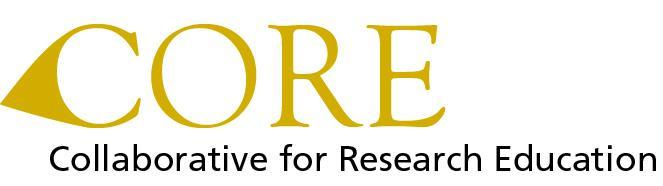 UPDATES
Laurie Stephan
Associate Director for Learning, ORC
Dec 2024
MIGRATION TO TALENT LMS
Self-serve progress tracking​
Transcripts updated more quickly
Zoom webinar within one workday
On-Demand completions immediately
Certificates issued automatically​​
Calendar
Notifications that make sense
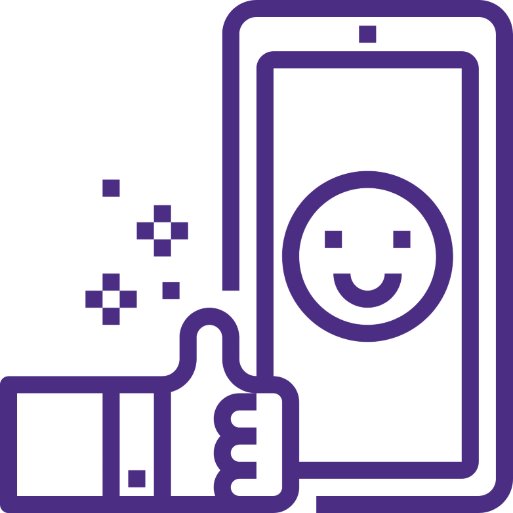 REGISTER FOR COURSES IN THE LMS
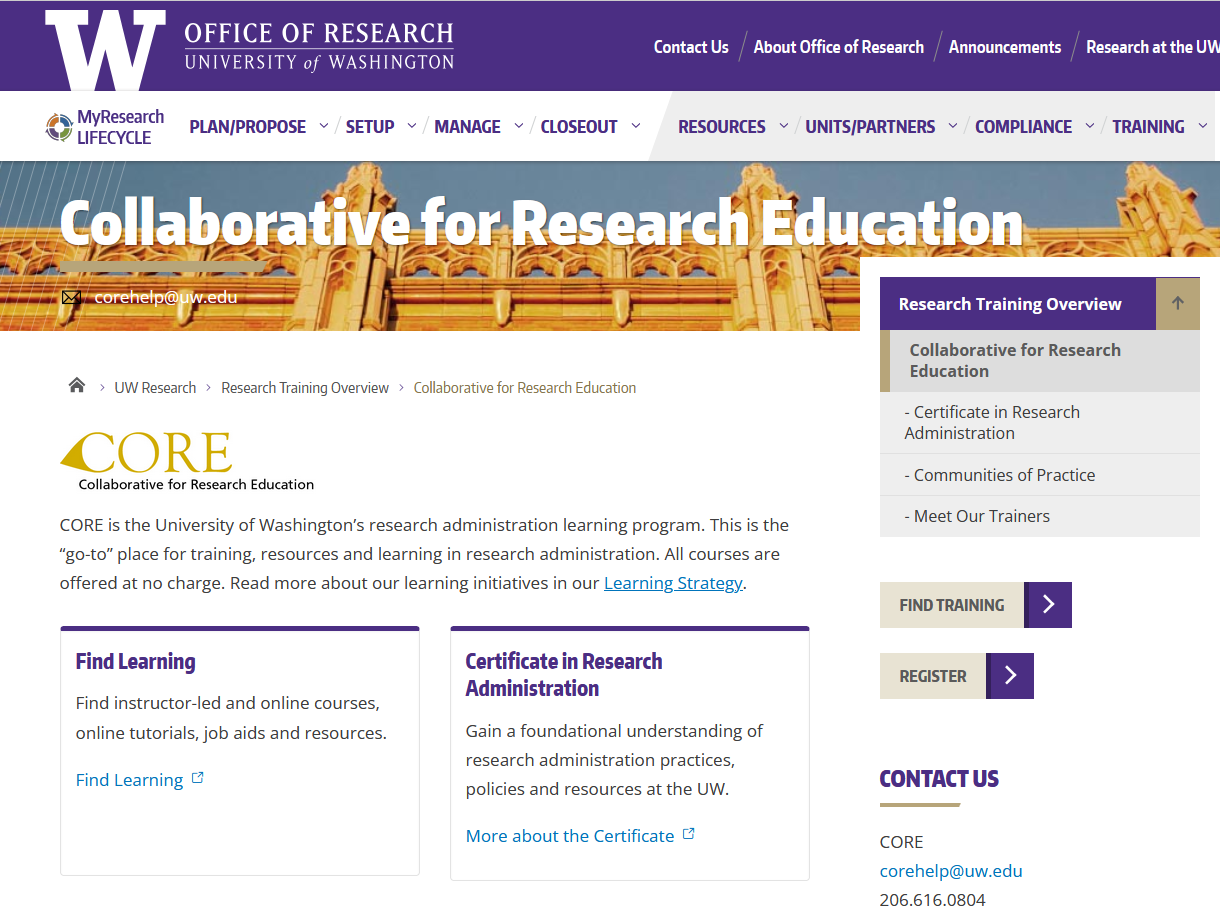 LMS Direct Link (https://certificateresearchadmin-uwashington.talentlms.com/plus)
REGISTRATION STEPS
Log in to the LMS with your UW credentials
From the Course Catalog select/click on a course card
Zoom courses represented by the camera icon
Asynchronous/on-demand courses represented by the “play” icon
Live Zoom classes show the date/time for the course and a registration button
COURSE CATALOG
Select course by clicking on course card
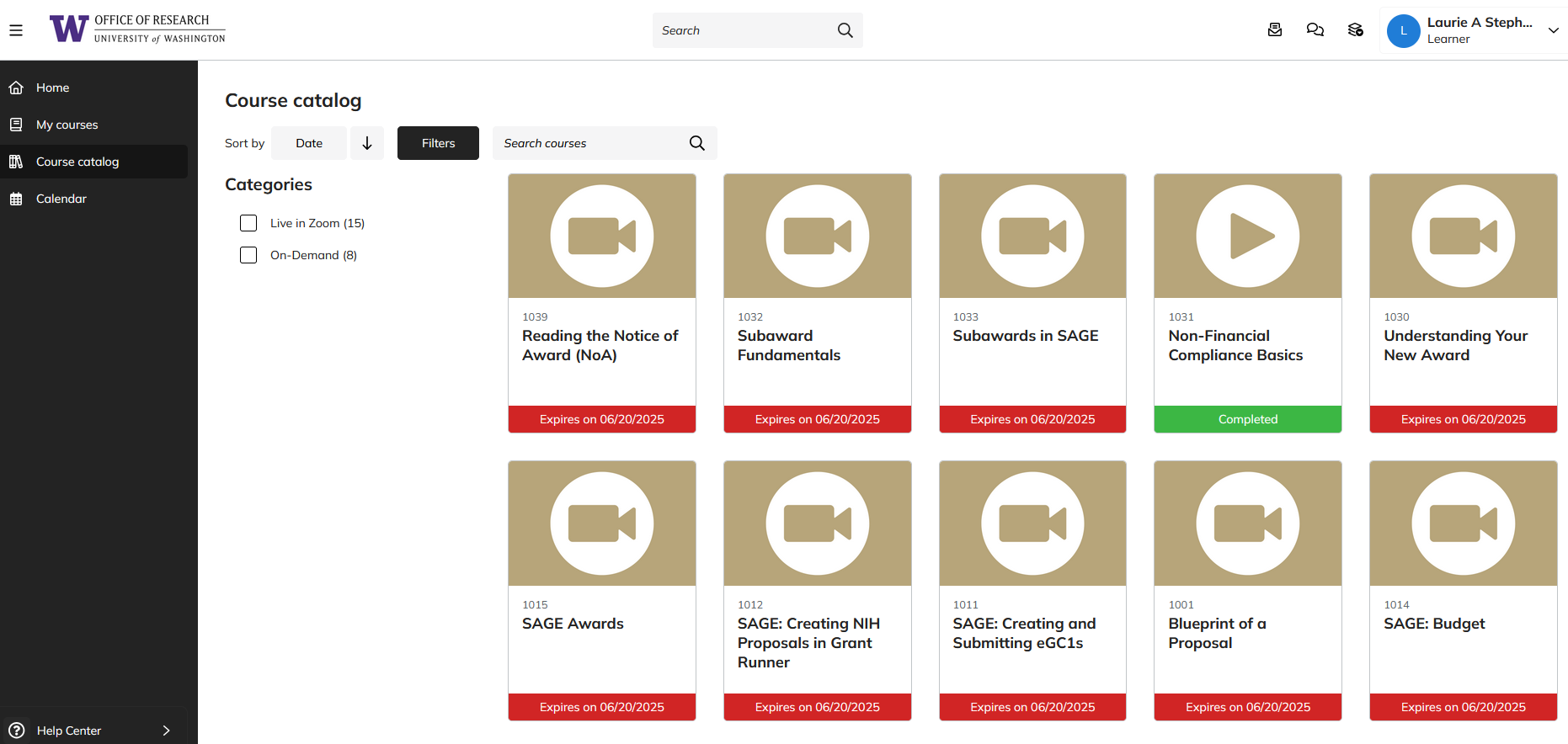 ZOOM COURSE REGISTRATION: 1. Get the Course
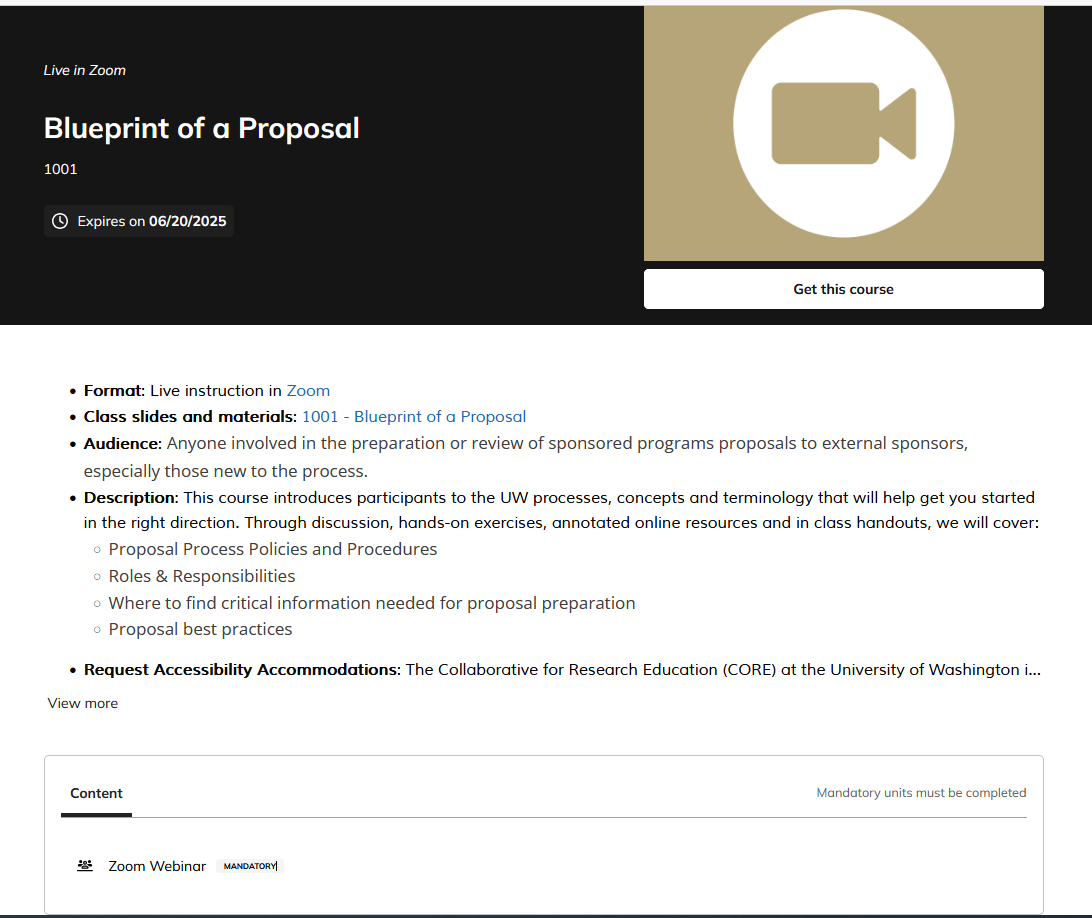 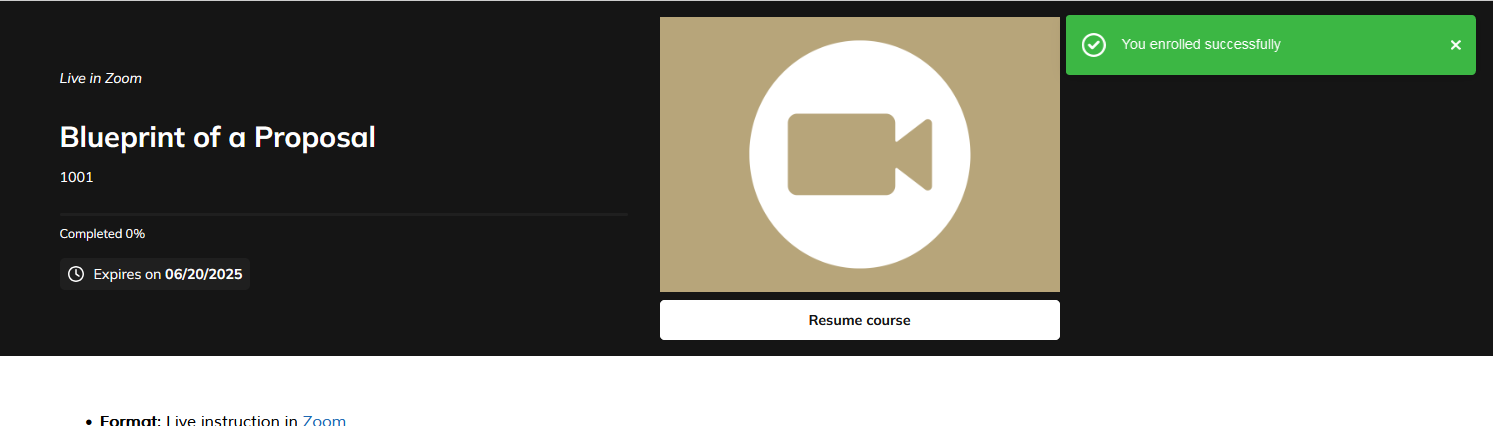 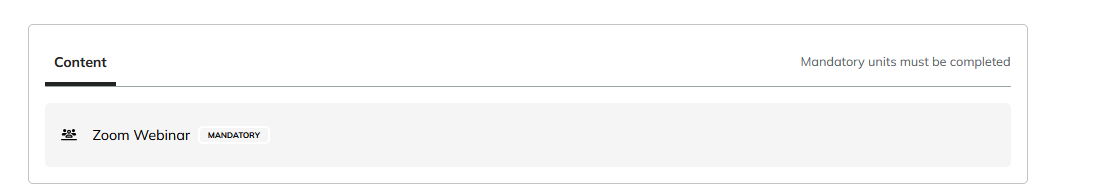 ZOOM COURSE REGISTRATION:
2. Reserve your spot in the webinar
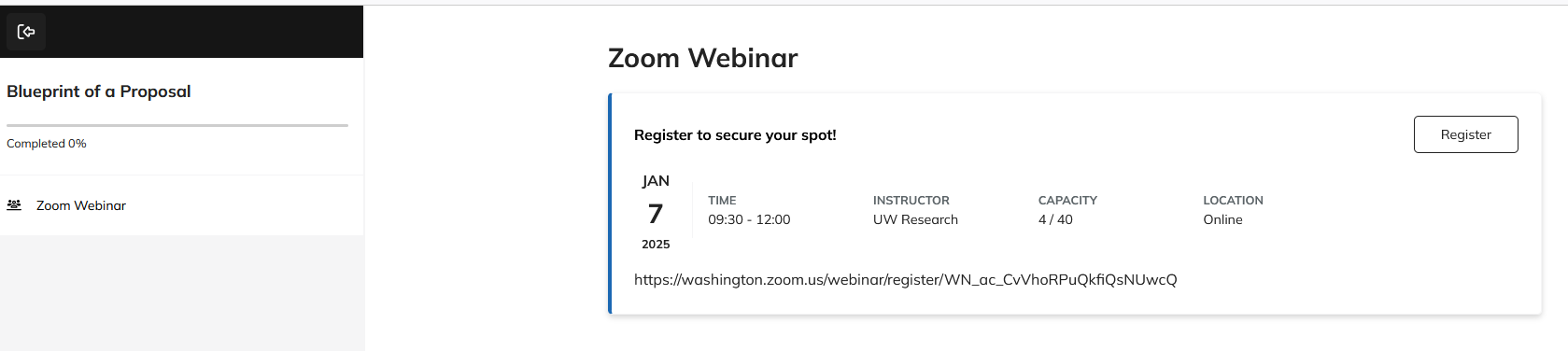 ON-DEMAND COURSE REGISTRATION
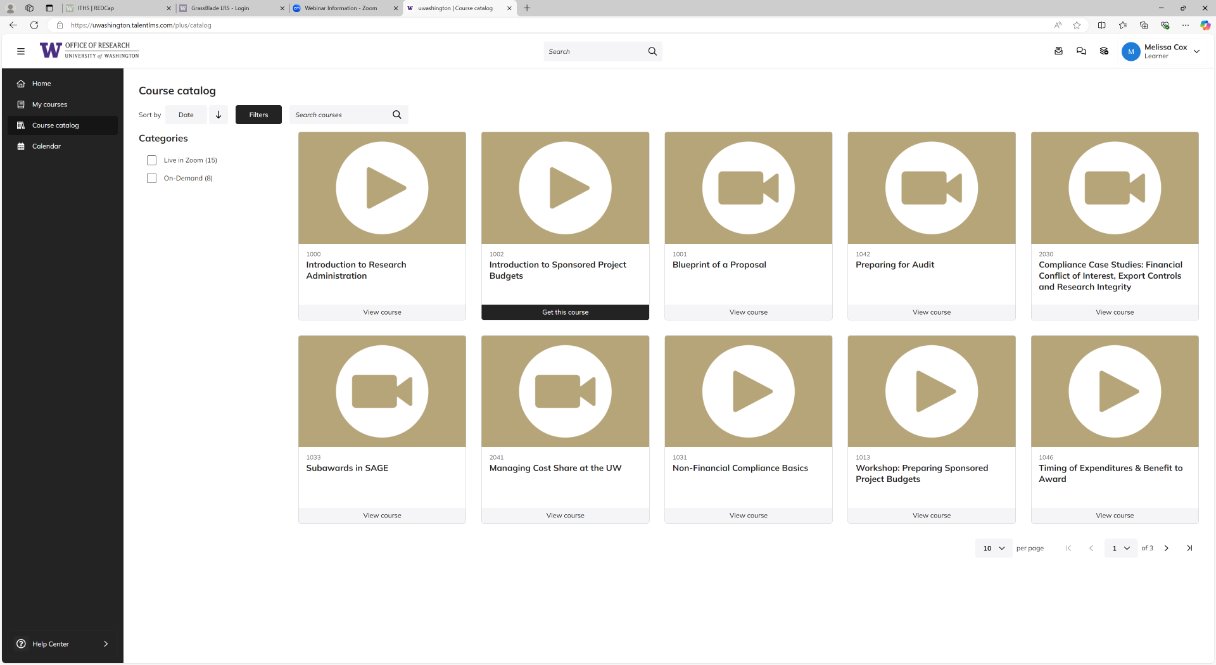 From course catalog click on course tile “Get this course”
ON-DEMAND COURSE ACCESS:
Select "Play" or "Start the Course"
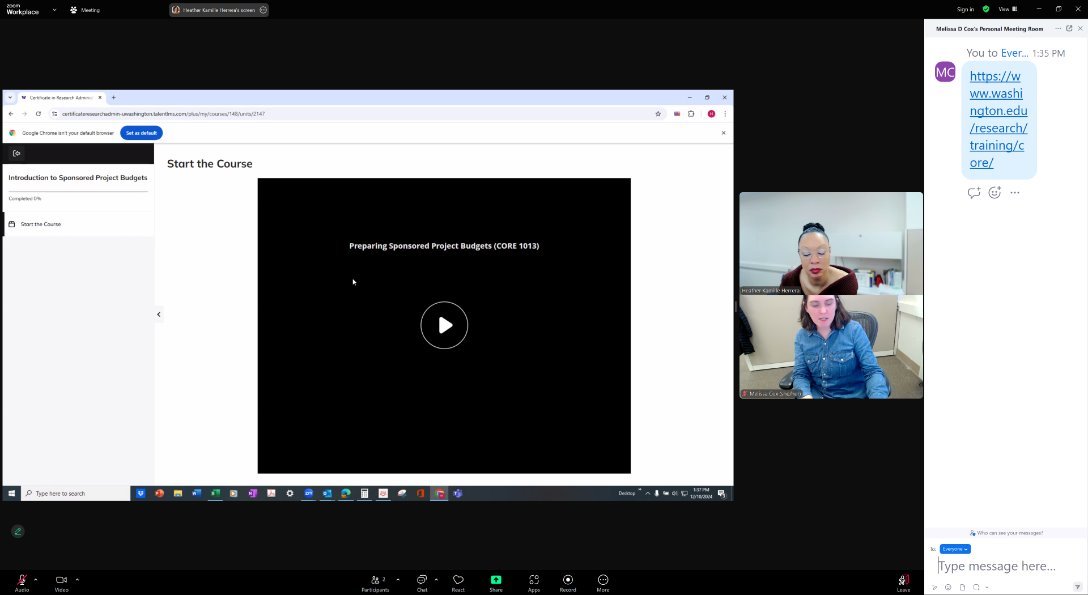 ON-DEMAND COURSE COMPLETION:
Complete Course
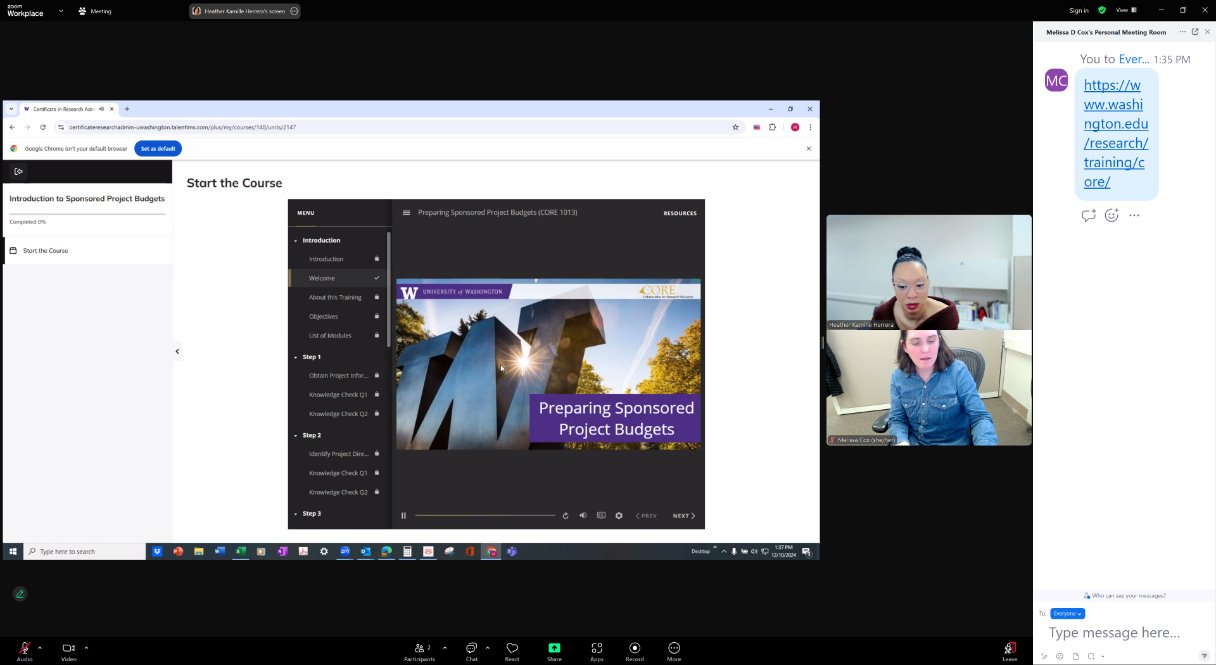 COURSE COMPLETION TRACKING
Complete Course
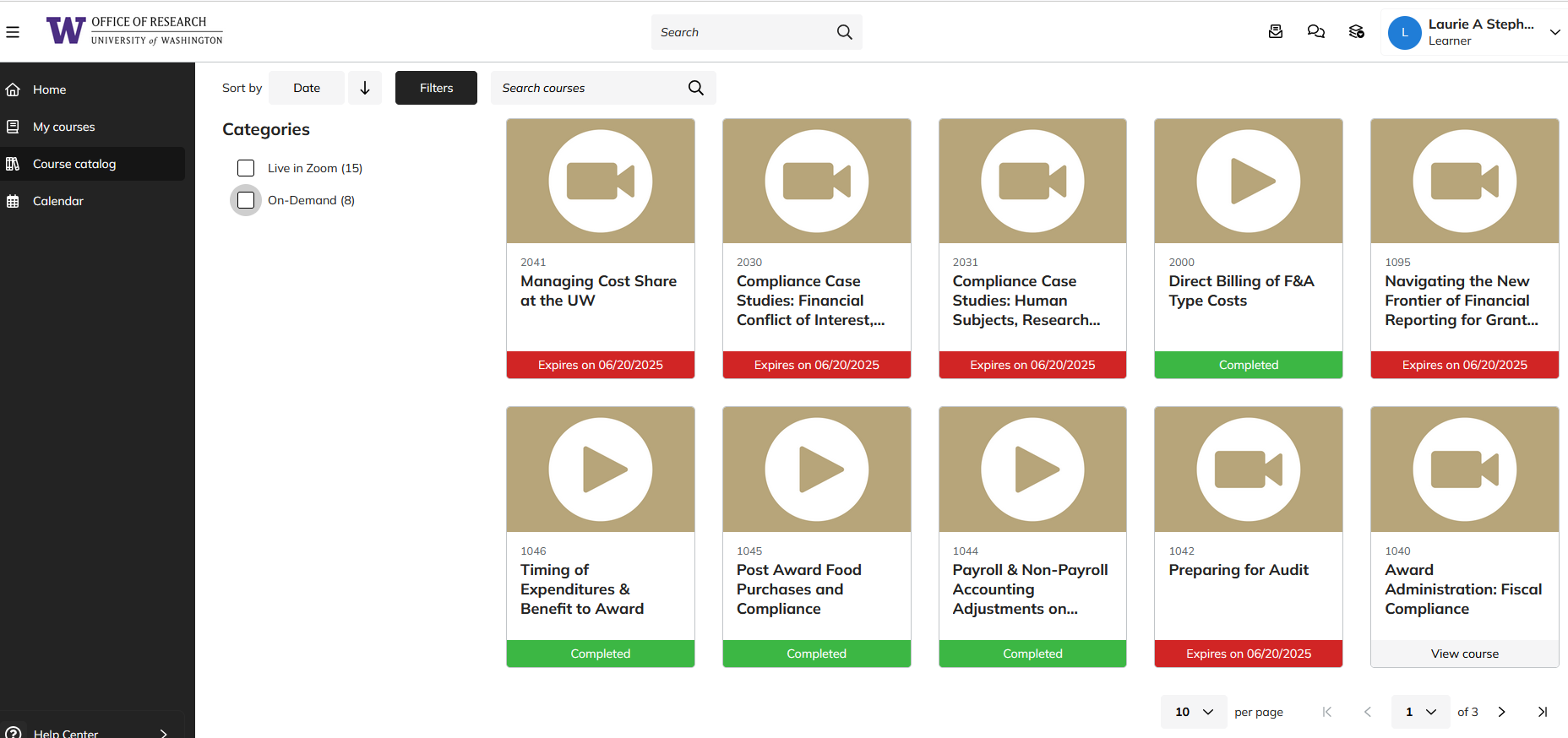 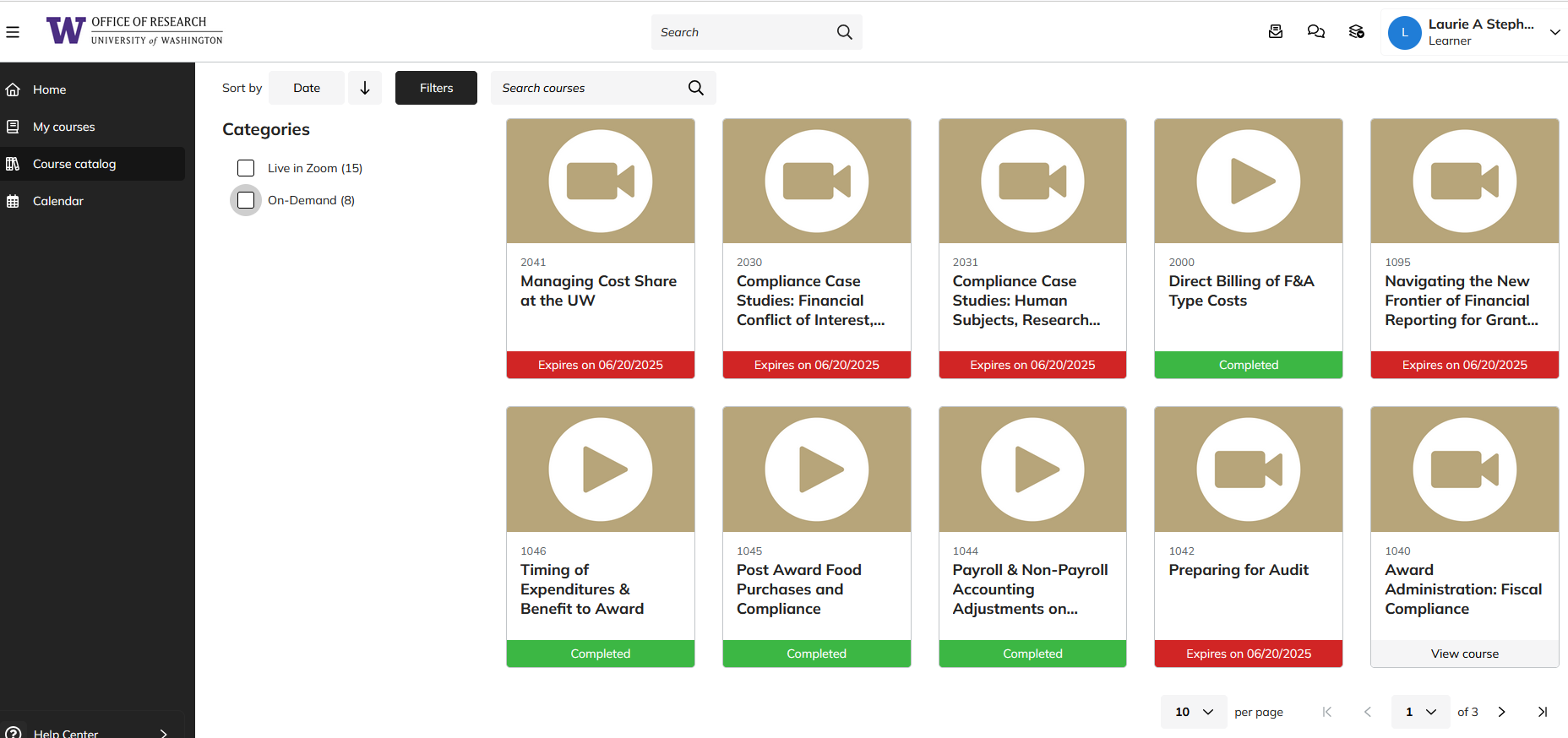 Historical progress reports imported within one week after your first log-in
CERTIFICATE AWARDED
Upon completion of: ​
​Required Courses and​
Evaluation​

Certificate will be:​
Emailed and​
Available for download in TalentLMS​
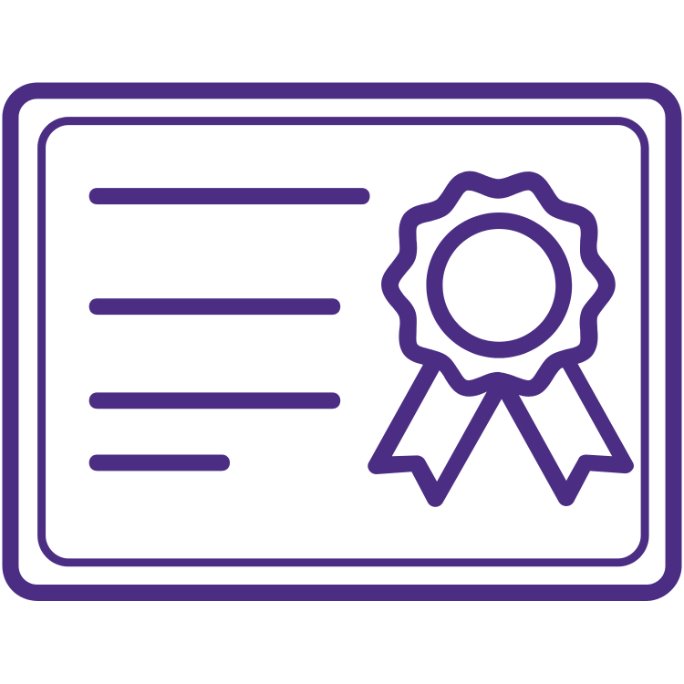 UPDATED CERTIFICATE REQUIREMENTS
19.5 hours of foundational leads to certificate
Elective courses do not count toward certificate
Visit Certificate Curriculum Guide for exact information
Courses on hold have been retired
One new course added
2025 WINTER SCHEDULE
Course Registration (https://certificateresearchadmin-uwashington.talentlms.com/plus)
ON-DEMAND COURSES AVAILABLE NOW
1000: Introduction to Research Administration
1002: Introduction to Sponsored Project Budgets
1013: Workshop: Preparing Sponsored Project Budgets
1031: Non-Financial Compliance Basics
1044: Payroll and Non-Payroll Accounting Adjustments on Sponsored Awards
1045: Post Award Food Purchases and Compliance
1046: Timing of Expenditures & Benefit to Award
2000: Direct Billing of F&A Type Costs